Akcízy
Jan Neckář
Klasifikace daní podle vazby na důchod poplatníka
Přímé daně: 
bezprostředně vyměřeny poplatníkovi na základě jeho důchodu či majetku, jsou adresné a přihlížejí k majetkové situaci poplatníka, který je sám vypočítává a odvádí, zná jejich hodnotu
dělí se na důchodové a majetkové

Nepřímé daně: 
jsou placeny a vybírány v cenách zboží, služeb, převodů a pronájmů; nerespektují důchodovou ani majetkovou situaci poplatníka, jsou neadresné
člení se na všeobecné a akcízy
Klasifikace daní podle objektu daně
Důchodové: uvaleny na důchod (mzdu, plat, rentu, zisk, úrok apod.) jak v peněžní, tak v naturální podobě

Výnosové: výše je odhadována podle vnějších znaků (počet zaměstnanců, druh podnikání, velikost budov, počet oken)

Majetkové: zdaňují nemovitosti i movitý majetek, vlastnictví, držbu i nabytí

Z právních úkonů: zdaňují dispozice s majetkem na základě civilněprávních úkonů

Z hlavy (subjektové): placené z titulu samotné existence

Obratové: uvalené buď na hrubý obrat u každého výrobce nebo na čistý obrat docílený u posledního zpracovatele

Spotřební: na veškerou spotřebu nebo selektivní

Z obchodních operací: postihují finanční operace (např. burzovní daň)
Klasifikace daní podle respektování příjmových poměrů poplatníka
Daně osobní (in personam): respektují důchodovou situaci poplatníka
Daně in rem: placeny z titulu vlastnictví či nabytí určitého majetku, nákupu či spotřeby; výše není závislá na příjmech poplatníka
Klasifikace nepřímých daní
Daň z přidané hodnoty – nepřímá všeobecná spotřební daň in rem
Spotřební daně, energetické daně (z minerálních olejů, z lihu, z piva, z vína a meziproduktů, z tabákových výrobků, ze zemního plynu a některých dalších plynů, z pevných paliv, z elektřiny, ze surového tabáku, ze zahřívaných tabákových výrobků) – nepřímé selektivní spotřební daně in rem
Daně přímé x nepřímé
Přímé daně
Důchodové – daň z příjmů fyzických osob, daň z příjmů právnických osob, daň z hazardních her
Majetkové – daň z nemovitých věcí, daň silniční, (daň dědická, daň darovací, daň z převodu nemovitostí/daň z nabytí nemovitých věcí) 

Nepřímé daně
Spotřební daně 
– univerzální – daň z přidané hodnoty
– selektivní – spotřební daně, energetické daně
Konstrukční prvky daně
Daňový subjekt
Objekt zdanění
Základ daně
Sazba daně
Korekční prvky
Rozpočtové určení daně
Správce daně
Podmínky placení
Akcízyzpracováno za využití prezentace dr. Dany Šramkové a doc. Petra Mrkývky
Akcíz
Proč raději „akcíz“ než „spotřební daň“

„spotřební daň“ – zavádějící termín

v podstatě „spotřeba statku“ je předmětem také DPH
Definice akcízů
selektivní spotřební daně uvalené na vybrané výrobky navíc vedle všeobecné spotřební daně zvyšující daňové zatížení vybraných komodit
všeobecná spotřební daň = v podmínkách EU jde o daň z přidané hodnoty (DPH, VAT, PTU, MwSt ……)
Kritéria selekce výrobku
fiskální záměry
politická hlediska 
regulace spotřeby
trvalá spotřeba
luxus
škodlivost
Členění států podle soustav akcízů
KATEGORIE 
zdanění omezené (do 10 komodit) ČR
zdanění střední (15 -30) Polsko
zdanění široké (nad 30) USA*

*) Pozn.:  USA uplatňují daň z obratu (v ČR do 31.12.1992)
Exkurs do historie
dvojí konstrukce
1. Finanční monopoly
2. Fabrikátové daně
Finanční monopol
soustředění výroby nebo prodeje vybrané komodity do státních rukou
ceny stanoví stát tak, aby rozdíl mezi nimi a náklady kryl jednak daň a jednak podnikatelský zisk
monopolní dávka – při přenesení produkce státem na jiný subjekt
ztratil význam po nacionalizaci (1945 – 1948)
Příklady finančních monopolů (1946)
lihový (např. zákon č. 95/1888 ř.z., 86/1932 Sb.z.n.)
tabákový (Celní a monopolní řád z roku 1835; monopol zrušen zákonem č. 303/1993 Sb.)
výbušných látek (zákon č. 414/1919 Sb. z.n.)
solní (CMŘ, zákon č. 326/1921 Sb.z.n.)
umělých sladidel (270/1937 Sb.z.n.)
Fabrikátová daň
blízká konstrukce současným spotřebním daním
zatížení již hotových výrobků
daně výrobní – daně polotovarové – daně surovinové ….. význam pro konstrukci daně z obratu
Příklady fabrikátových daní
cukr
droždí
kyselina octová
minerální oleje
pivo
šumivá vína
umělé jedlé tuky
uhlí
zapalovadla
žárovky
víno, mošty a ovocné šťávy
maso
cigaretový papír
potravní daň na čáře (Brno, Praha)
Reinkaranace akcízů
KONEC 
zavedením daně z obratu 
zákon č. 73/1952 Sb. (zrušen zákonem 588/1992 Sb.)

OBNOVA
daňová reforma 1992-1993
zákon č. 212/1992 Sb., o soustavě daní (zrušen zákonem č. 353/2003 Sb.)
zákon č. 587/1992 Sb., o spotřebních daních (zrušen zákonem č. 353/2003 Sb.)

EVROPEIZACE 2004
zákon č. 353/2003 Sb., o spotřebních daních
zákon č. 261/2007 Sb., o stabilizaci veřejných rozpočtů

Právní úprava: Právo EU + vnitrostátní právo!
Předmět akcízů
Zdanění podléhají zákonem stanovené operace související s vybranými výrobky:
Výroba vybraných výrobků v EU
Propuštění výrobků z daňového skladu
Dovoz na daňové (celní) území EU
Charakteristika právní regulace akcízů
zvláštní subsystém regulující nepřímé/obratové daně – DPH, SpD, ED, Clo
těsná provázanost s právem EU
instituty blízké nebo totožné s právní úpravou cel a celnictví
využití celní správy etc.
Vztah k DPH
základ daně z přidané hodnoty zahrnuje i případný akcíz					 ↓
Konečná cena je tvořena jako:
Cena bez daně + akcíz + DPH (základ DPH je cena bez daně + akcíz) = cena pro spotřebitele
Akcízy v EU
akcízy harmonizované
tabák a tabákové výrobky
alkoholické nápoje (lihoviny, pivo, víno)
minerální oleje
energie
Akcízy neharmonizované
ostatní např.
automobily 
kožešinové výrobky
střelné zbraně
hrací karty, rulety …
Základní princip harmonizovaných akcízů
jednorázově odváděná
jednotková daň (krom tabáku- kombinace pevné sazby a %)
nevratná (relativně) 
moment zdanění – režim volný oběh (konečný spotřebitel) ► zdaňuje se ve státě konečné spotřeby
Harmonizace akcízů v EU
Směrnice stanoví:
které výrobky musí podléhat spotřebním daním a
tzv. minimální sazby daně.
Minimální sazba daně
Olovnatý benzín 421 EUR/1000 l
Bezolovnatý benzín 359 EUR/1000 l
Pivo na stupeň Plató 0,748 EUR
Pivo na stupeň alkoholu 1,87 EUR
Etylalkohol 550 EUR/1 hl
Tiché a šumivé víno 0 EUR/1 hl
Cigarety 57 % z prodejní ceny
Soustava akcízů v ČR
1993 – 2003

uhlovodíková paliva a maziva
líh
pivo
víno
tabákové výrobky
od 2004
minerální oleje
líh
pivo
víno a meziprodukty
tabákové výrobky
surový tabák (od 2015)
zahř. tab. výr. (od 2019)

+ od 2008
zemní plyn a některé další plyny
pevná paliva
elektřina
Daňový subjekt
Plátce daně:
PO nebo FO specifikovaná v § 4 ZSpD:
provozovatel daňového skladu, oprávněný příjemce, daňový zástupce nebo výrobce, kterému vznikla povinnost daň přiznat a zaplatit v souvislosti s uvedením vybraných výrobků do volného daňového oběhu, nebo v souvislosti se ztrátou nebo zničením anebo jiným znehodnocením vybraných výrobků v režimu podmíněného osvobození od daně;
osoba, jíž vznikla povinnost daň přiznat a zaplatit např. při dovozu či v dalších případech uvedených v § 4/1 /b ZSpD
…
Předmět daně
vybrané výrobky na daňovém území Evropské unie vyrobené nebo na daňové území Evropské unie dovezené
Základ daně a sazba
Daň = základ daně x sazba daně

Základ daně:
Litry, hektolitry, tuny
Kombinace ks nebo kg + cena (tabák. výrobky)
Sazba:
Pevná (Kč/hl)
Kombinace pevné a % (tabákové výrobky)
Korekční prvek - osvobození
Za splnění stanovených kritérií např.
Příležitostný dovoz (v osobních zavazadlech cestujícího)
Nákup bez daně za stavu ohrožení státu a válečného stavu
Dovoz EU-ČR pro NATO
Dovoz z 3.zemí při osvobozená od DPH (i dovoz mezin.org.)

Režim podmíněného osvobození vv od daně:
Umístění vv v daňovém skladu (§ 3 písm. f) 
Doprava vv za podmínek stanovených pro dopravu a vývoz   (§24 až 27f).
Prodej za ceny bez daně
Prodej VV fyzické osobě při jejím bezprostředním výstupu z daň. území EU pouze
na základě pravomocného povolení k prodeji za ceny bez daně,
ve vymezené části tranzit. prostoru mezin. letiště nebo na palubě letadla během letu
po ověření, že její cílová stanice je ve třetí zemi nebo na třetím území.
VV lze dodat na letiště či palubu jen v režimu podmíněného osvobození od daně
Místně příslušným správcem daně správce daně místně příslušný mezinárodnímu letišti.
Držitel povolení k prodeji za ceny bez daně je povinen zajistit, aby při prodeji vybraných výrobků bylo na prodejním dokladu vyznačeno:
číslo letu,
druh vybraných výrobků, 
množství vybraných výrobků a 
cena.
Správa SpD
Zdaňovací období
kalendářní měsíc (s výjimkou dovážených vybraných výrobků)
Podání DP:
samostatně za každou daň do 25. dne po skončení zdaňovacího období, ve kterém tato povinnost vznikla
Splatnost:
do 40. dne po skončení zdaňovacího období, ve kterém vznikla povinnost daň přiznat a zaplatit, pokud tento ZSpD nestanoví jinak:
Líh: 55 dnů po skončení zdaňovacího období
Tabák: Daň je zaplacena použitím tabákové nálepky
Daň z minerálních olejů
Daň z lihu
Daň z piva
Daň z vína a meziproduktů
Daň z tabákových výrobků
Daň ze surového tabáku
Daň ze zahřívaných tabák. výrobků
Zdanění na váhu, se sazbou daně ve stejné výši jako je u tabáku ke kouření.
U iQOS, GLO apod. je nižší hmotnost zahřívaného tabáku než u běžných cigaret – je tedy i nižší daň (dle MF je to tak v pořádku, protože je méně škodlivé)
MF:
„Zavádíme spotřební daň na tzv. bezdýmové cigarety.“
Zatím není harmonizovaná: „EU chystá jednotnou úpravu, ale táhne se to.“
Sazby daně - příklady
Od 1.1.2008
Zavedeny ENERGETICKÉ DANĚ
Někdy nazývány „ekologické daně“ (proč??)
Daň ze zemního plynu a některých dalších plynů
Daň ze zemního plynu a některých dalších plynů
1. Pouze některé druhy plynů (kódy nomenklatury 2711 11, 2711 21, 2711 29 a 2705)
2. Pouze plyn určený k:
a) použití, nabízený k prodeji nebo používaný pro pohon motorů nebo pro jiné účely, s výjimkou plynu uvedeného v písmenech b) a c),
b) použití, nabízený k prodeji nebo používaný pro výrobu tepla bez ohledu na způsob spotřeby tepla, nebo
c) určený k použití, nabízený k prodeji nebo používaný
1. pro stacionární motory,
2. v souvislosti s provozy a stroji používanými při stavbách, stavebně inženýrských pracích a veřejných pracích, nebo
3. pro vozidla určená k používání mimo veřejné cesty nebo pro vozidla, která nejsou schválená k používání převážně na veřejných silnicích.
Osvobození (§ 8)
Daň z pevných paliv
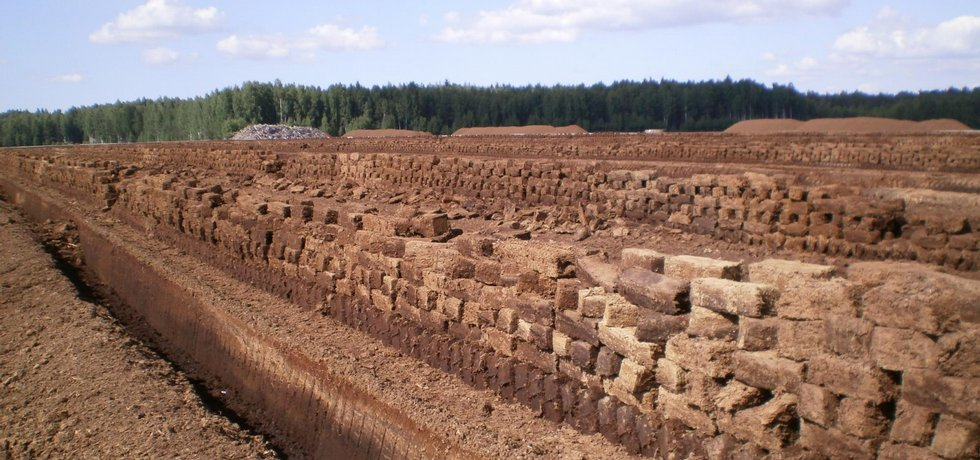 Daň z pevných paliv
Předmětem daně jsou tato pevná paliva:

a) černé uhlí, brikety, bulety a podobná pevná paliva vyrobená z černého uhlí uvedená pod kódem nomenklatury 2701,
b) hnědé uhlí, hnědouhelné brikety, též aglomerované hnědé uhlí kromě gagátu (černého jantaru) uvedené pod kódem nomenklatury 2702,
c) koks a polokoks z černého uhlí, hnědého uhlí nebo rašeliny, též aglomerovaný, retortové uhlí uvedené pod kódem nomenklatury 2704,
d) ostatní uhlovodíky uvedené pod kódy nomenklatury 2706, 2708, 2713 až 2715, pokud jsou určeny k použití, nabízeny k prodeji nebo používány pro výrobu tepla,
e) rašelina, včetně rašelinového steliva, též aglomerovaná, uvedená pod kódem nomenklatury 2703, pokud je určena k použití, nabízena k prodeji nebo používána pro výrobu tepla.

Osvobození (§ 8)
Daň z elektřiny
Daň z elektřiny
Předmětem daně je elektřina uvedená pod kódem nomenklatury 2716 (tj. veškerá elektřina, ať je vyrobená kombinovanou výrobou nebo jinak)

Osvobození (§ 8)
Energetické daně v praxi
Zdanění při dodání konečnému spotřebiteli (=FO nebo PO, která není držitelem povolení k nabytí plynu bez daně)
Spotřeby osvobozených komodit pro jiné účely
Spotřeby nezdaněných komodit (s výjimkou komodit osvobozených od daně
Energetické daně v praxi
Zdanění při dodání konečnému spotřebiteli
Plátcem daně je dodavatel
Odběratel disponuje povolením k nabytí bez daně
Problém použití (účelu dodání) komodity ve vztahu k osvobození
Energetické daně v praxi
Sankce
Sankce dle DŘ
Správní delikty
Správa energetických daní
Pro všechny tři daně platí:

Zdaňovací období
kalendářní měsíc
Podání DP:
do 25. dne po skončení zdaňovacího období, ve kterém tato povinnost vznikla
Splatnost:
Ve lhůtě pro podání DP, tedy do 25. dne po skončení zdaňovacího období, ve kterém tato povinnost vznikla
Shrnutí obecné:
Nepřímé daně
Daňové břemeno zpravidla nedopadá na plátce, ale na spotřebitele

Význam

Poměrně stabilní příjem státního rozpočtu

Omezení spotřeby produktů škodlivých zdraví či životnímu prostředí
Děkuji za pozornost!